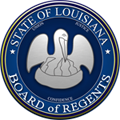 Guiding Students to a Successful Future
Louisiana Transfer Degree
ACT 356
Goal of the Legislation
To eliminate barriers that prevent students  from successfully transferring between and among secondary and postsecondary institutions.
2
Louisiana Transfer Degree
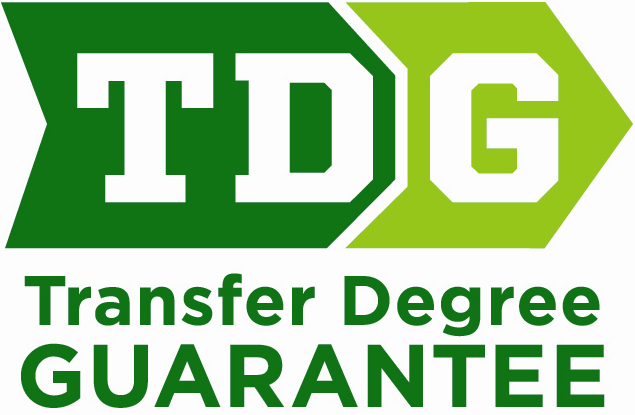 Louisiana Transfer Degree
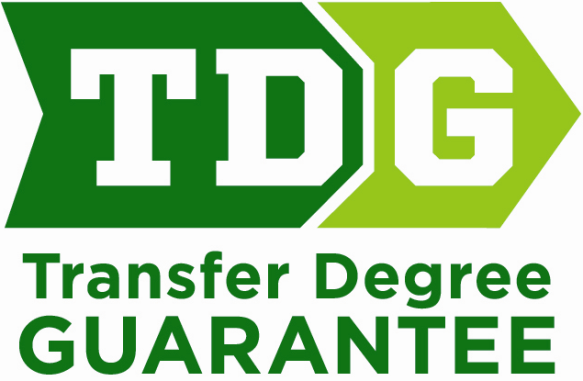 Louisiana Transfer Degree
Louisiana Transfer Degree
TDG … A Pathway for Success
“2 Degrees…One Good Life”
Earn 2 Degrees in Same Time Frame
Saves Tuition $$$
Community Colleges are Open Admission
If Stop after 2 Years -- Have a Marketable Associate Degree
Take that Associate Degree to a University: earn a Bachelor’s Degree (or higher)
2010-11 – First Year Offered
LT Majors & Graduates – Spring 2011
Year 1: 546 Majors; 11 Graduates
9
TDG…More Information
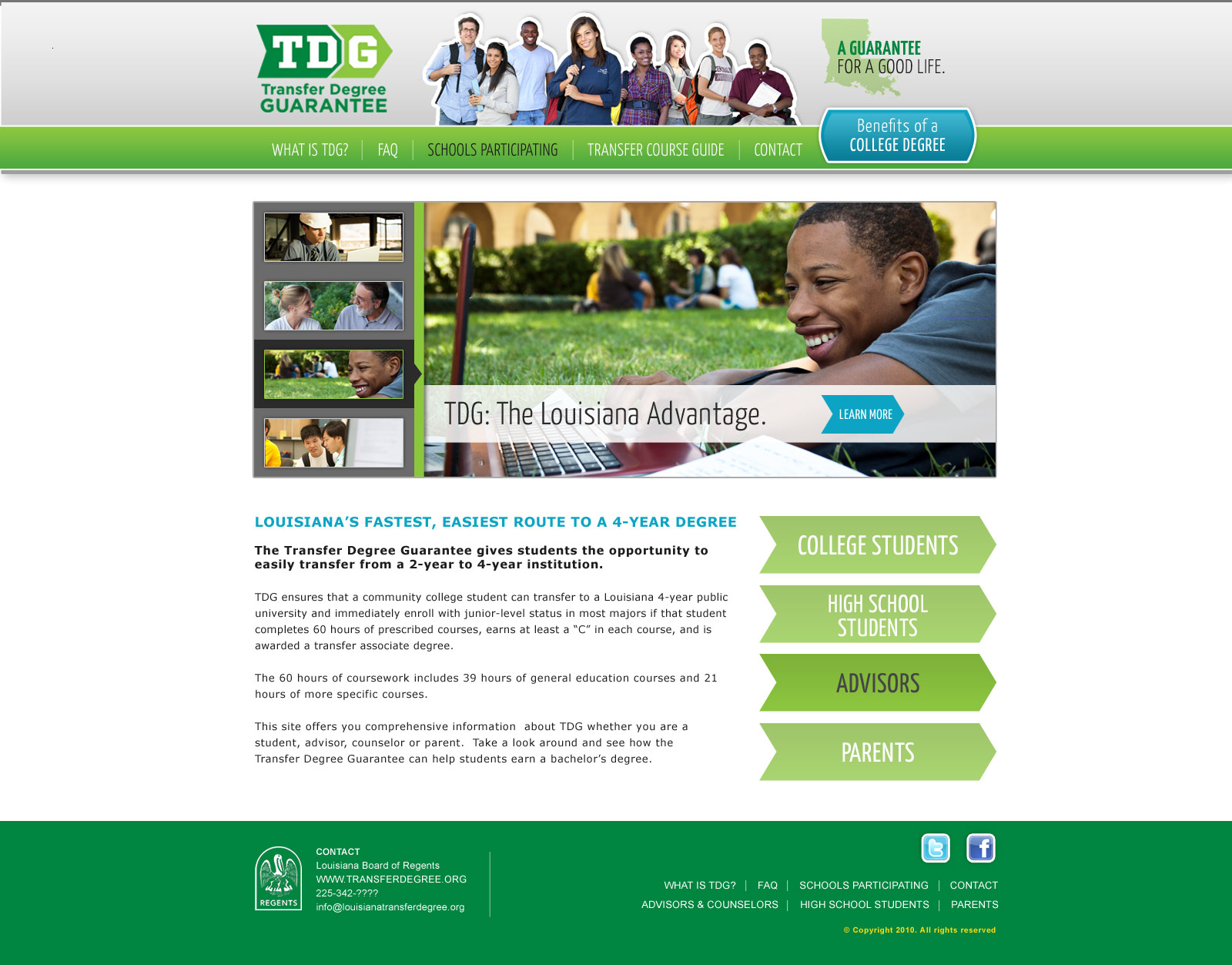 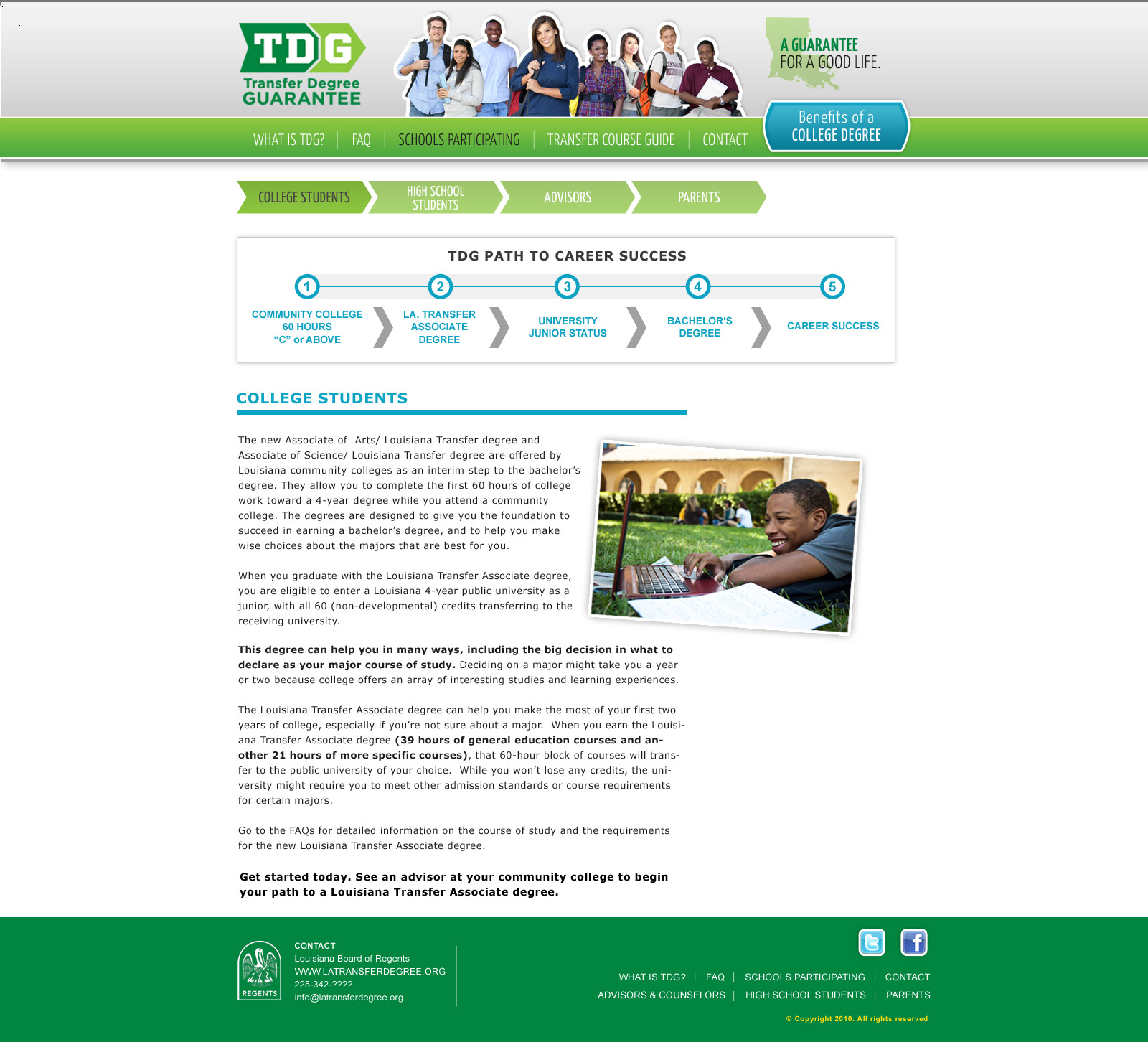 Front Page
11
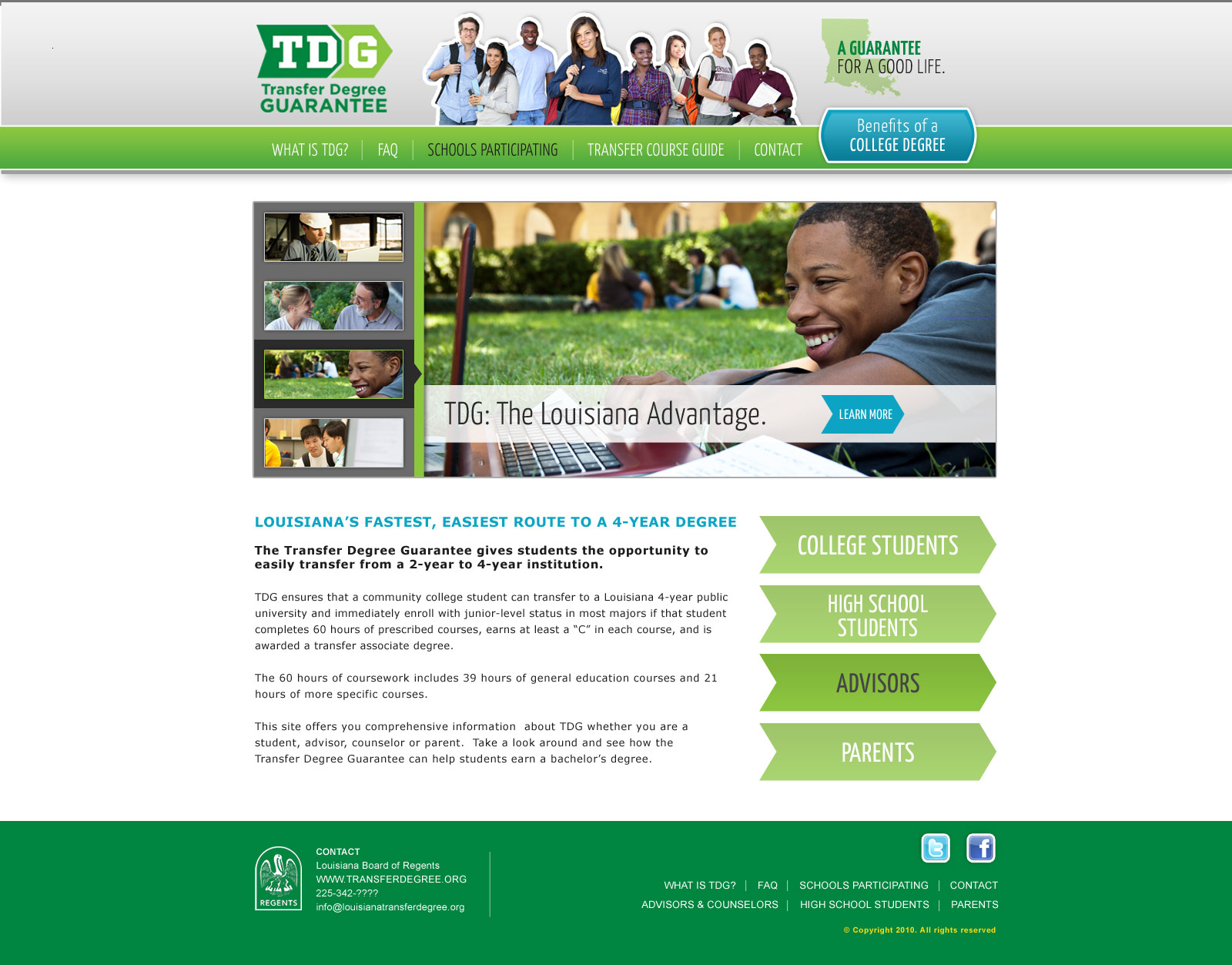 12
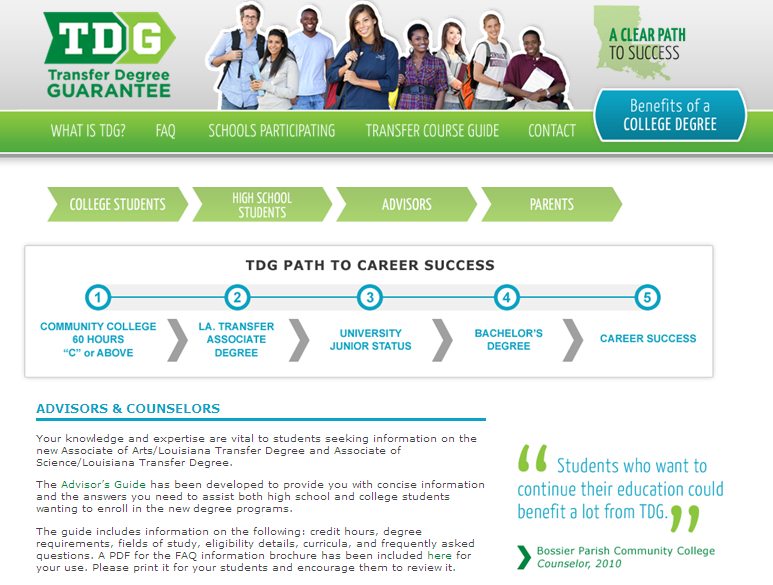 Articulation Matrix = Transfer Course Guide
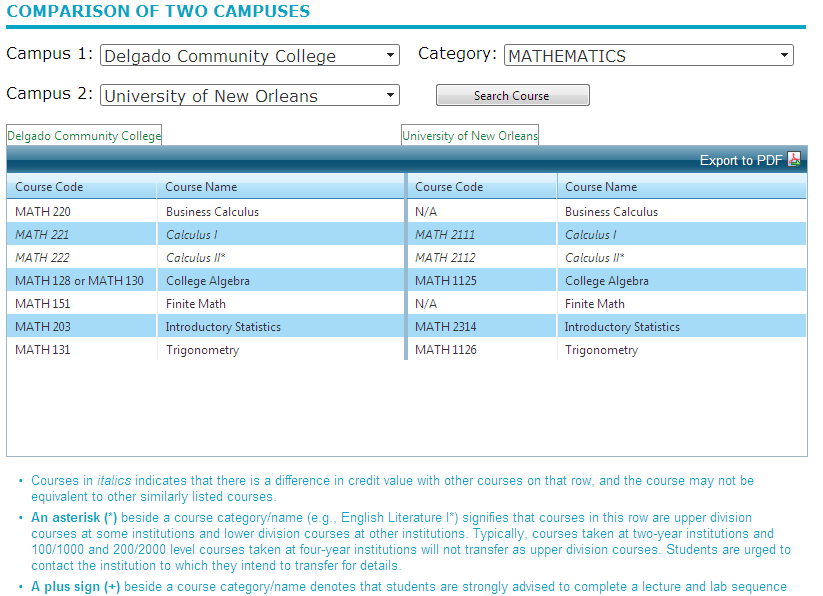 Articulation Matrix = Transfer Course Guide
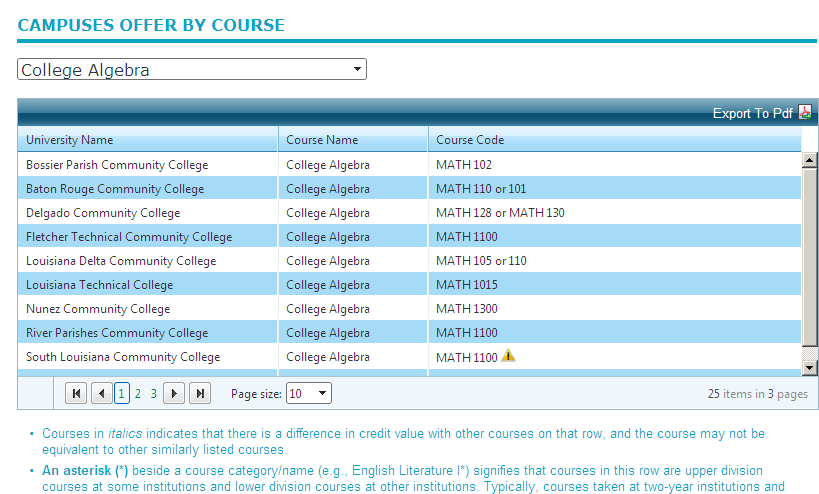 LT - Curriculum Planning Templates
LT - Curriculum Planning Templates
Schools Participating
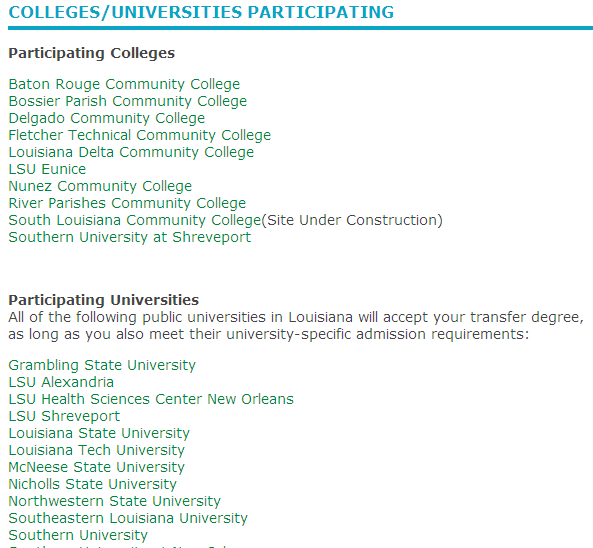 UNO
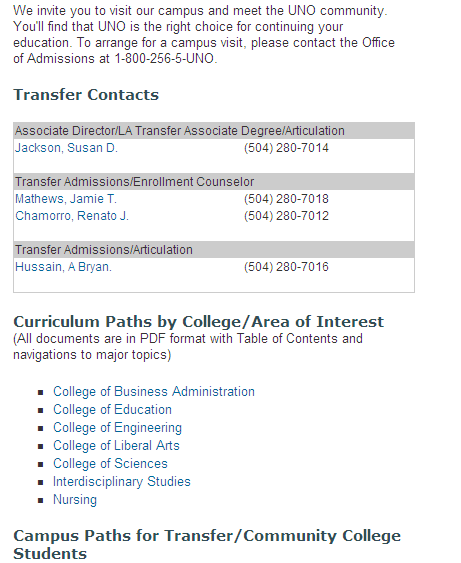 21
Addendum…TDG Summary (1)
Addendum…TDG Summary (2)
http://LaTransferDegree.org/
** Check It Out **
24